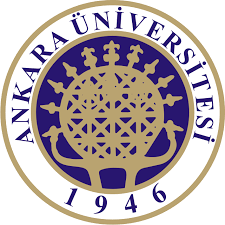 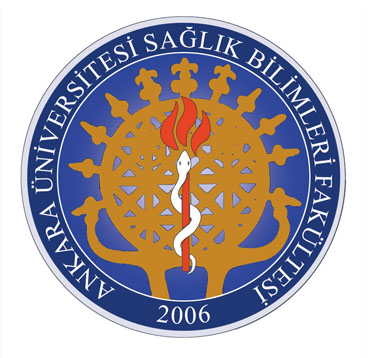 Sağlık bilimleri fakültesi
Sağlık Hukuku
Vııı. bölüm
HEKİMİN YÜKÜMLÜLÜKLERİ - 1
HEKİMİN YÜKÜMLÜLÜKLERİ
Hekimlerin yükümlülükleri hekimlerin görevleri dolayısıyla ifa etmek zorunda oldukları eylemlerdir. Hekimlerin hastayla aralarında hangi tür ilişki olduğuna bakılmaksızın, sorumlu tutulabilmeleri için, yükümlülüklerini ihlal etmiş olmaları gerekmektedir. 
Hekim ile hasta bir hukuki ilişkinin karşılıklı tarafları olduğu için, hekimin yükümlülükleri esasında “hasta hakları”na karşılık gelmektedir.
HEKİMİN YÜKÜMLÜLÜKLERİ
Hekimin yükümlülükleri şu ana başlıklar altında toplanabilir:
İnsan yaşamını koruma yükümlülüğü
Hekimlik meslek kurallarına uygun davranma yükümlülüğü
Hasta Haklarına özen gösterme yükümlülüğü 
Kişisel edim yükümlülüğü
Teşhis koyma yükümlülüğü
En uygun tedaviyi seçme yükümlülüğü
HEKİMİN YÜKÜMLÜLÜKLERİ
Malpraktisten kaçınma yükümlülüğü
Özen yükümlülüğü
Aydınlatma yükümlülüğü
Hastanın rızasını (onayını) alma yükümlülüğü
Sır saklama yükümlülüğü
İhbar yükümlülüğü
Dosya tutma yükümlülüğü
Bilgi ve deneyimini geliştirme yükümlülüğü
İnsan Yaşamını Koruma Yükümlülüğü
Hekimlik mesleğinin ilk amacı, insan yaşamının devamını sağlamaktır. 
Tedavi (hekimlik) sözleşmesinin konusu, diğer sözleşmelerden farklı olarak, tarafların dışında bir edim olmayıp, doğrudan taraflardan birinin yani hastanın bedensel bütünlüğü ve yaşamının devamını sağlamadır. Hekimin yerine getirmekle yükümlü olduğu ilk edim, sözleşmenin karşı tarafının yani hastanın yaşamını korumaktır.
Hekimlik Meslek Kurallarına Uygun Davranma Yükümlülüğü
Hekimlik mesleği, mesleğin özü itibariyle insan yaşamını ilgilendirdiği için, hekim, karşısındaki insana yani hastasına göre, herhangi bir değerle değişilemeyecek kadar büyük önem taşımaktadır. Buna rağmen hekimler, meslek etiği kurallarına uymalı ve hastasının yüklediği bu değeri istismar etmemelidir.
Hasta Haklarına Özen Gösterme Yükümlülüğü
Hasta Hakları, önceden de tanımladığımız gibi, genel olarak insan haklarının, hasta olan kişilere özgülenmiş halidir. Hekim, az önce de belirttiğimiz gibi karşısında büyük önem taşıdığı hastasının, insan olduğu için sahip olduğu haklarına özen göstermelidir.
Kişisel edim Yükümlülüğü
Hekimlik sözleşmesi ve mesleğin niteliği gereği hekim, tedaviyi şahsen yapmakla yükümlüdür. Bu sebeple kural olarak hekimin teşhis tedaviyi uygulama esnasında gerekli girişimlerin yapılmasını bir başka kişiye bırakması kural olarak mümkün değildir. Bu anlamda hekimin bir başka kişinin yardımına başvurması, kural olarak yalnızca hazırlayıcı, destekleyici, tamamlayıcı veya kendi girişimine ek olarak olumlu etkide bulunucu faaliyetlerde mümkün olmalıdır.
Teşhis Koyma Yükümlülüğü
Tıbbi müdahale, fiziksel ya da psikolojik nitelikteki hastalıkları, acıları, hastalık niteliğini taşımayan fiziksel (örneğin belli dereceye kadar şaşılık) ya da psikolojik bozuklukları, yine hastalık niteliğini taşımayan şikayetleri (örneğin, hamilelik esnasındaki şikayetleri) önlemek, teşhis etmek, iyileştirmek ya da bunların etkisini hafifletmek amacıyla doğruda ya da dolaylı olarak tedavi amacı güden insan vücuduna yapılan tüm müdahalelerdir.
Hekim, tıbbi müdahalesini yerine getirirken ifa etmesi gereken ilk edim, teşhis koyma yani rahatsızlığı belirleme edimidir. Hekim, teşhisi koyarken, gerekli tüm tetkikleri özenle yapmalı ve bu sırada da tüm teknolojik gelişmelerden yararlanmalıdır.